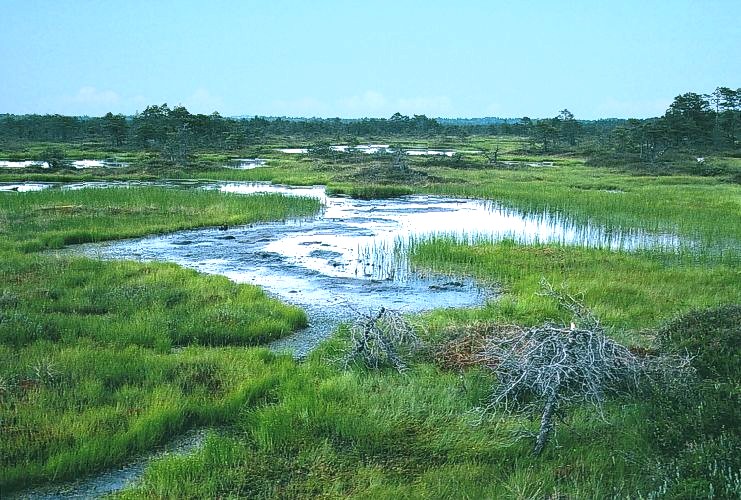 Болото – це надмірно зволожена ділянка  суходолу з шаром торфу  не менш як 30 см.
Низинні: - на берегах і в долинах річок;		   - живляться підземними водами;		   - рослини: зелені мохи, хвощ, висока густа осока, очерет, зарості верби, вільхи та берези.
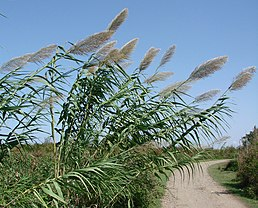 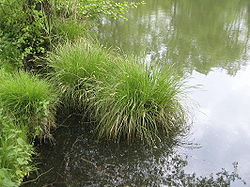 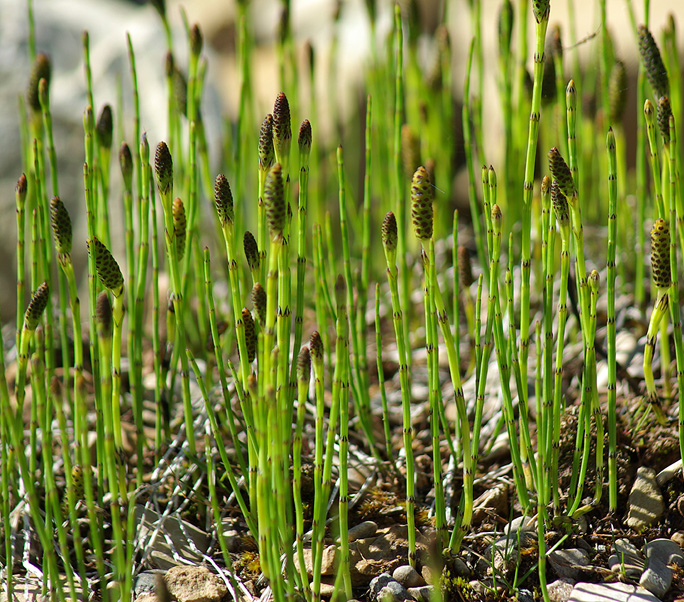 ОСОКА
ОЧЕРЕТ
ХВОЩ
Мох виділяє речовини, які знищують бактерії. У болотному ґрунті бактерії не живуть ще й через те, що в ньому багато вологи і мало кисню. Тому рештки моху майже не перегнивають. Разом з рештками інших болотних рослин вони ущільнюються і з часом перетворюються на торф
Верхові: - на вододілах річок;		   - живляться опадами (дощова вода майже не містить мінеральних речовин, тому ростуть лише рослини, пристосовані до дуже бідного харчування.		                                 - рослини: мохи.
Сфагнум может вбирати й утримувати води в декілька разів більше за власну вагу. 
 Він виділяє кислоту, за допомогою якої розкладає атмосферний пил і так отримує необхідні елементи живлення.
МОХ СФАГНУМ
Перехідні: мають особливості як низинних так і верхових боліт.               - велика кількість сфагнума, росте  журавлина та росичка.
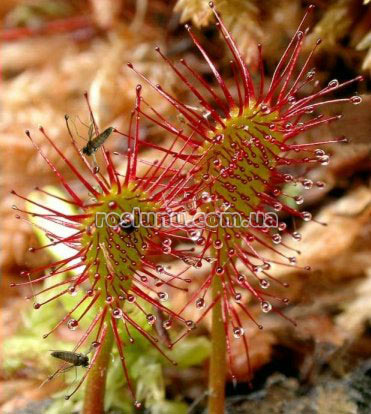 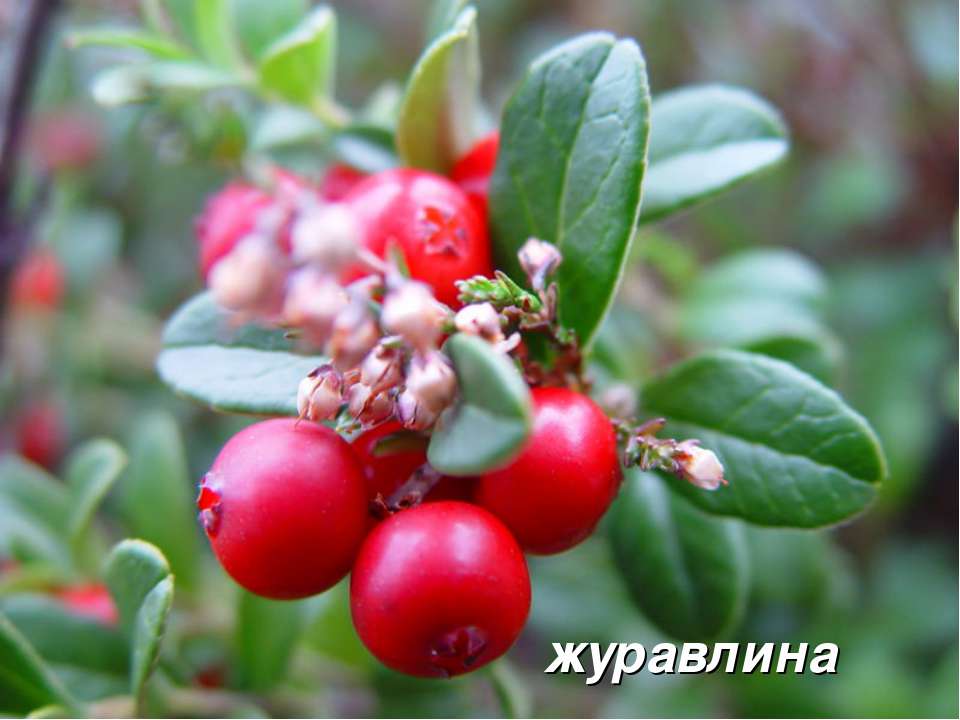 Росичка
Це чи не єдина ягода, яка зберігається у свіжому вигляді від урожаю до урожаю та ще й без втрат вітамінів та інших цілющих речовин.
Це невелика комахоїдна рослина
Два  види занесені до Червоної книги України
Болота Судд – неймовірне місце, на якому живуть люди
Це найбільше болото у світі.
Корінні жителі Судану, із задоволенням освоїли непрохідні болота Судд, що розкинулися в долині Білого Нілу.
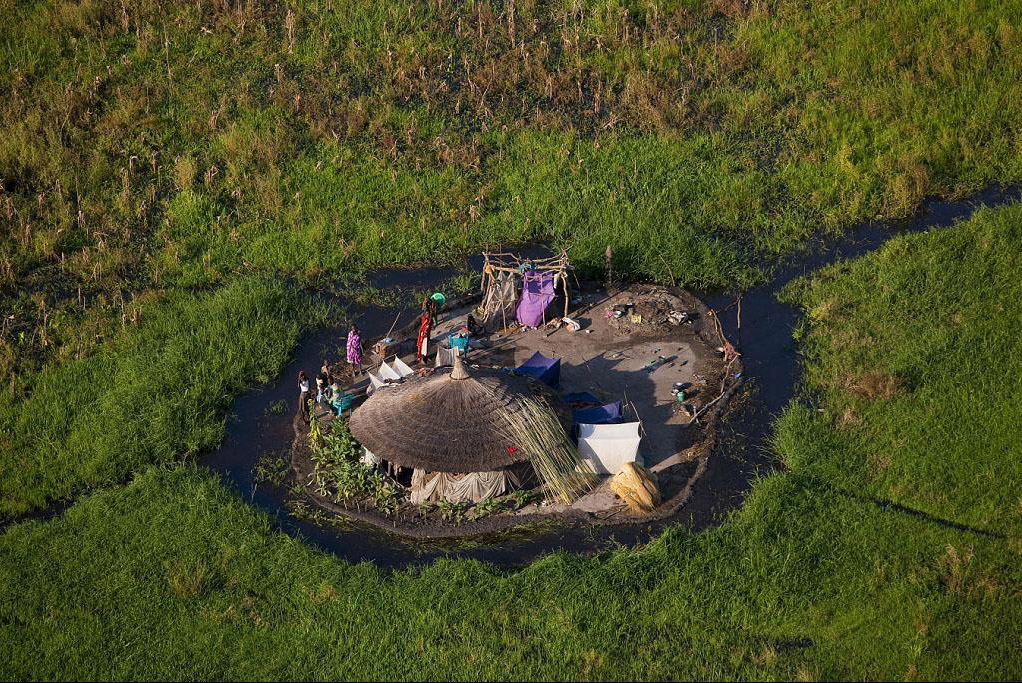 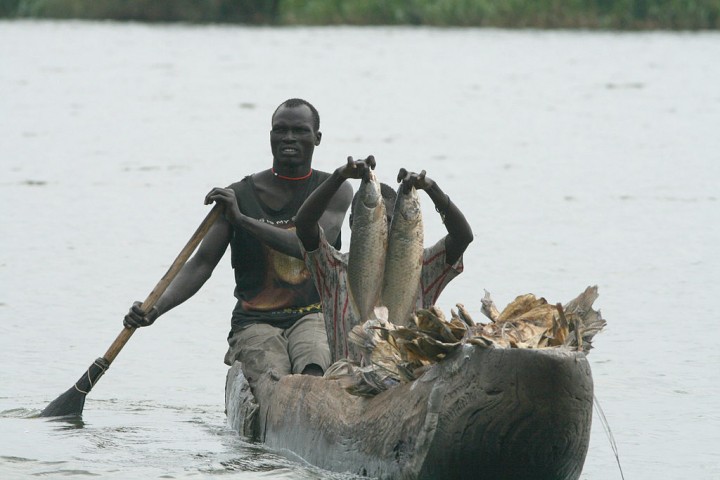 Канали
Канал — штучна водна артерія для перекидання води з річки в район її споживання. 
За призначенням канали бувають: 
судноплавні; 2) енергетичні; 
3) іригаційні, або зрошувальні;
 4) осушувальні, або дренажні;
 5) водопровідні; 6) лісосплавні та ін.
Панамський канал з’єднує Атлантичний і Тихий океан.
Водосховища
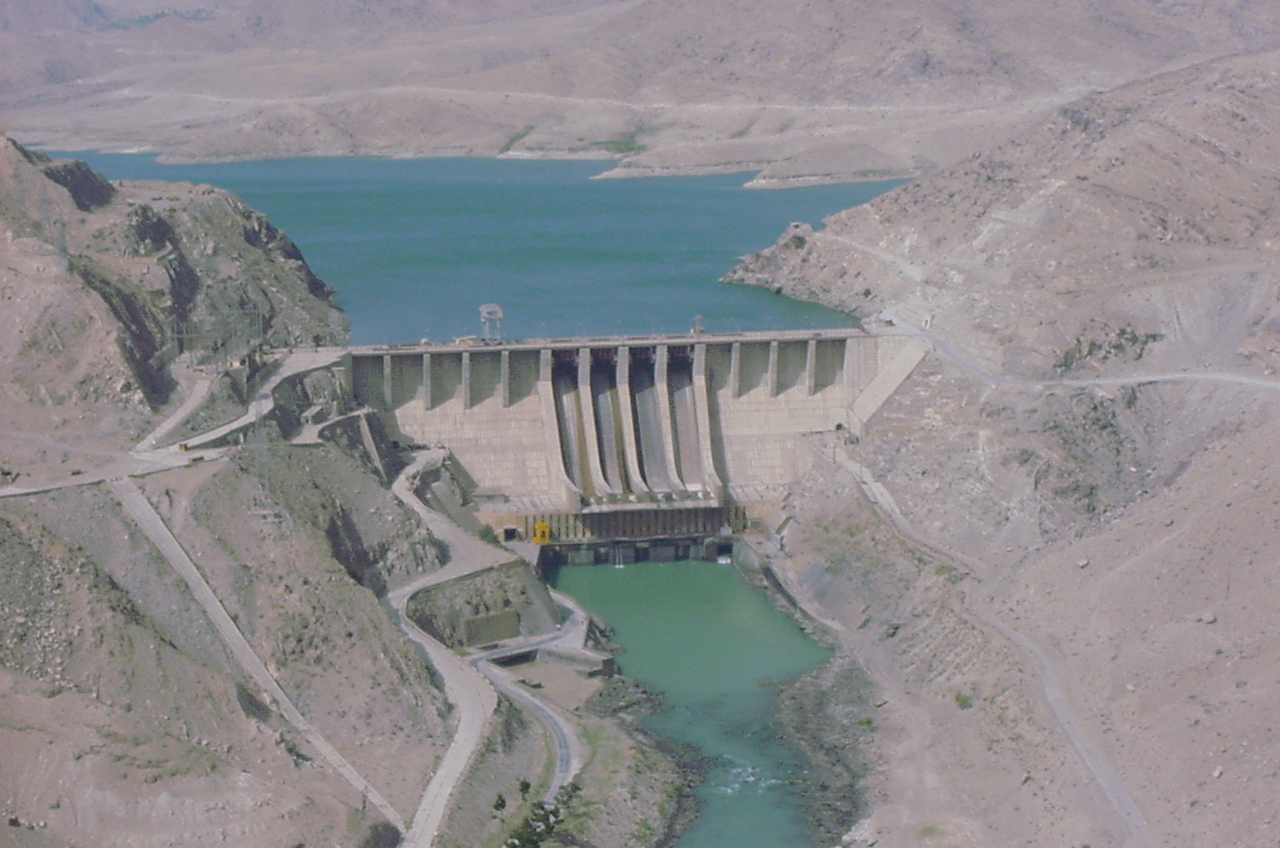 Найбільші водосховища  — Київське,Канівське,
 Кременчуцьке,
 Кам'янське, 
Дніпровське,
 Каховське створено на Дніпрі
Штучна водойма, створена за допомогою греблі з метою регулювання стоку, роботи ГЕС чи з іншої господарської потреби.
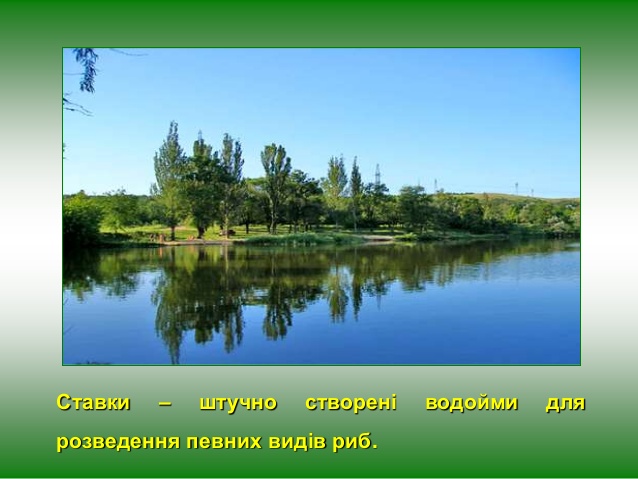 Висновок
Болото – надмірно зволожена ділянка суходолу з шаром торфу не менш як 30 см.
Поділяють болота за джерелом живлення та характером рослинності на верхові, низинні і перехідні.
Болота мають величезну роль накопичувача та фільтра води у природі. Тому від тотального осушення боліт людина переходить до охорони їх унікальних комплексів.
До штучних водойм належать канали, водосховища й ставки. Вони, перш за все, покликані забезпечувати прісною водою потреби господарства. Крім того штучні водойми потрібні для судноплавства, виробництва електроенергії, рибальства тощо.